JMA Agency Report
Arata Okuyama, Masaya Takahashi, Hidehiko Murata, Ryoko Yoshino, Keita Hosaka, Tasuku Tabata

Meteorological Satellite Center,
Japan Meteorological Agency
GSICS annual meeting, March 16-20, 2015, New Delhi, India
1
Contents
Update of JMA GSICS members
Summary of JMA action status
Uncertainty evaluation of MTSAT-2 vs. IASI/AIRS GSICS Correction
GEO-GEO-IR comparison
Temporal resolution of the DCC inter-calibration
Event logging - landing page for the JMA GEO
2014 achievements / 2015 work plan
MTSAT-2 lunar calibration using the GIRO
Investigation of seasonality on the DCC inter-calibration method
JMA SCOPE-CM activities
Summary and future plans
GSICS annual meeting, March 16-20, 2015, New Delhi, India
2
JMA GSICS members
EP
Arata Okuyama
GRWG
Arata Okuyama 
Masaya Takahashi
Hidehiko Murata
Ryoko Yoshino
GDWG
Masaya Takahashi
Keita Hosaka
New
Come back to the GRWG!
New
New
Co-chair Feb 2015~
GPAT member: Arata
Point of operational contact: Arata
New
GSICS annual meeting, March 16-20, 2015, New Delhi, India
Status of GRWG actions assigned to JMA
*JMA can share GMS/MTSAT/Himawari lunar observation netCDFs within the lunar calibration community!
GSICS annual meeting, March 16-20, 2015, New Delhi, India
4
Status of GDWG actions assigned to JMA
GSICS annual meeting, March 16-20, 2015, New Delhi, India
5
GWG_13.10, Thursday am (5a)
Uncertainty evaluation of MTSAT-2 vs. IASI/AIRS GSICS Correction
Systematic uncertainty
Spectral mismatch is dominant for all the channels
Promotion to be pre-operational phase
Almost ready to submit GPAF to the GPPA
Total systematic uncertainty at standard scene (TB@dotted line)
AIRS
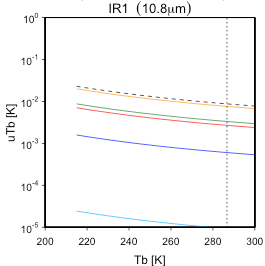 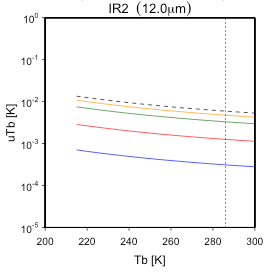 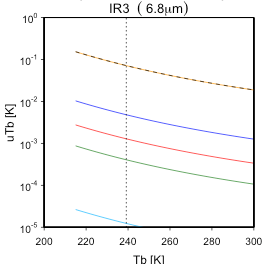 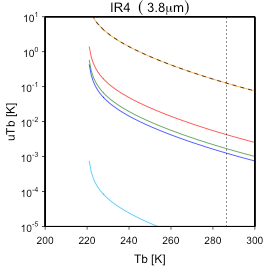 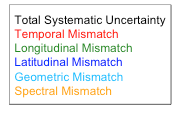 0.13K                             0.071K                              0.0088K                           0.0060K
IASI
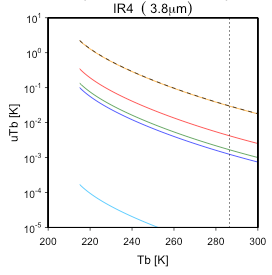 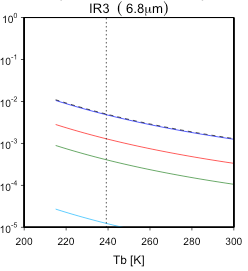 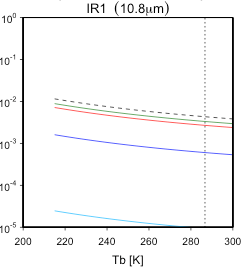 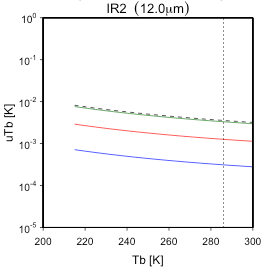 0.030K                            0.0050K                            0.0043K                           0.0036K
GSICS annual meeting, March 16-20, 2015, New Delhi, India
6
GRWG_14.8
Thursday pm (5l)
GEO-GEO-IR comparison
Tb difference MTSAT-2 – FY-2E
FY-2E Tb
MTSAT-2 Tb
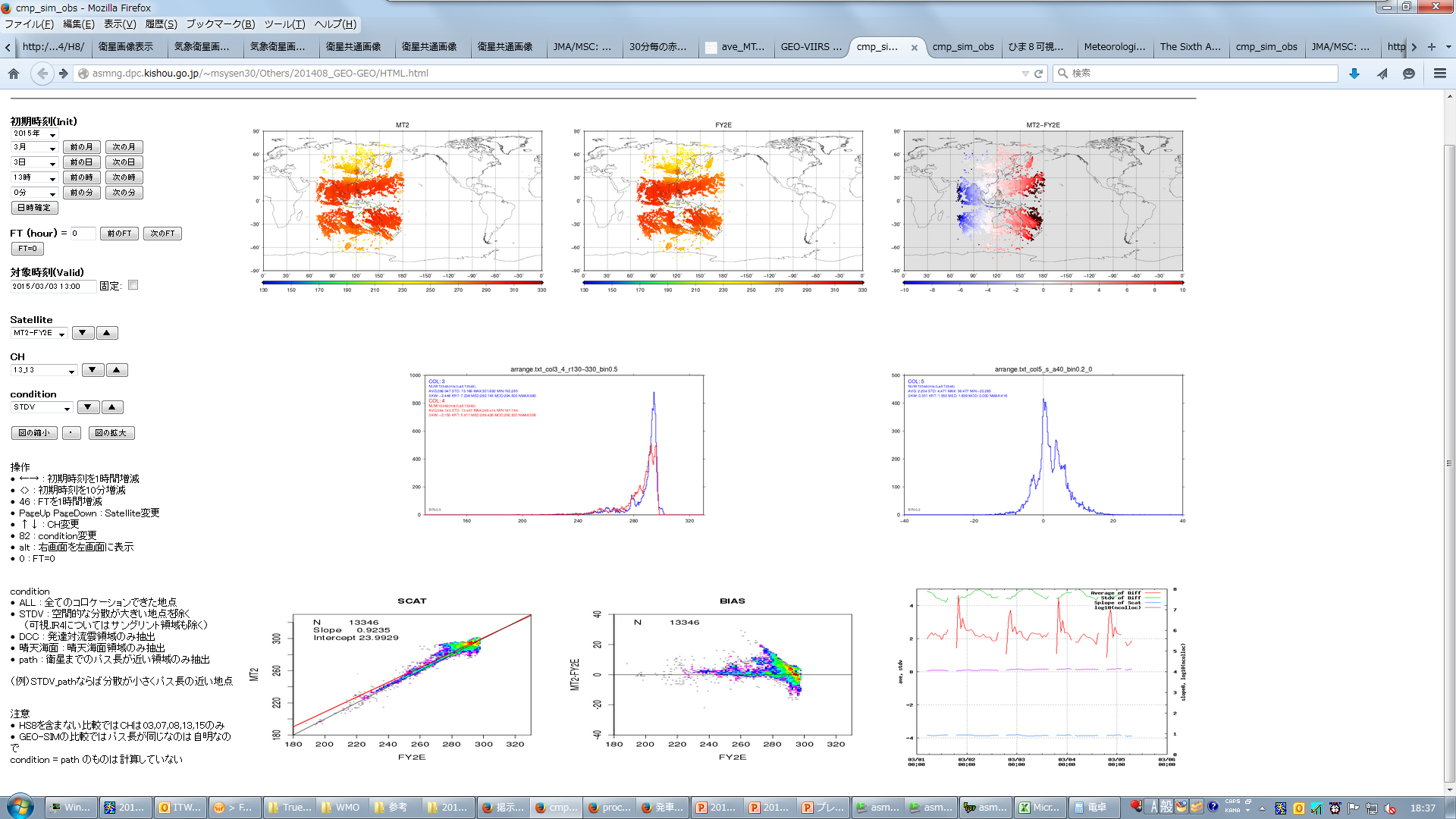 Histogram of 
Tb difference
Histogram of Tb
Scatter plot 
Tb difference/Tb
Time series of statistics
Scatter plot Tb/Tb
MTSAT-2
MTSAT-2 – FY-2E
FY-2E
FY-2E
date
Operation panel
Averaged difference
(daily repeat of similar curve!)
7
GRWG_14.35
Temporal resolution of the DCC inter-calibration
To be investigated further for demonstration products
30-day Rolling Ave.
AQUA/MODIS                                     MTSAT-2/Imager                       MTSAT-2 Gain vs. MODIS
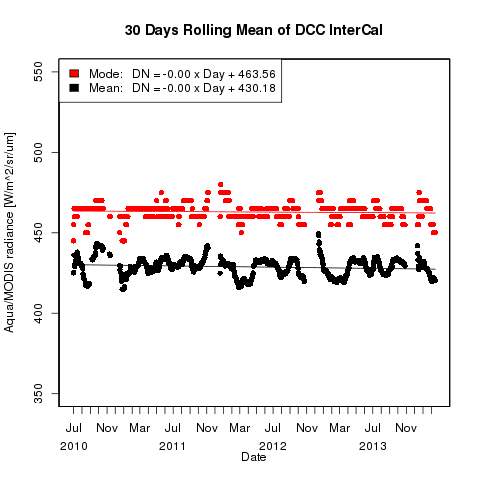 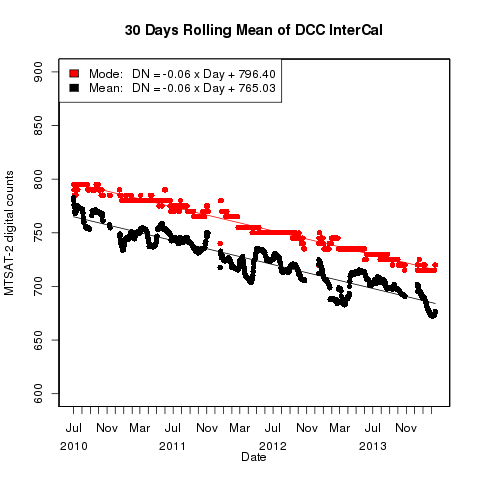 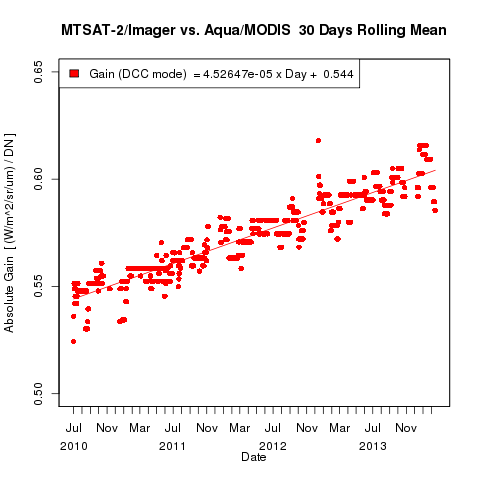 Monthly Ave.
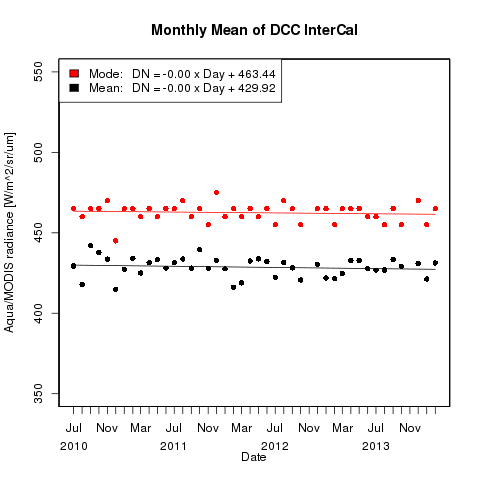 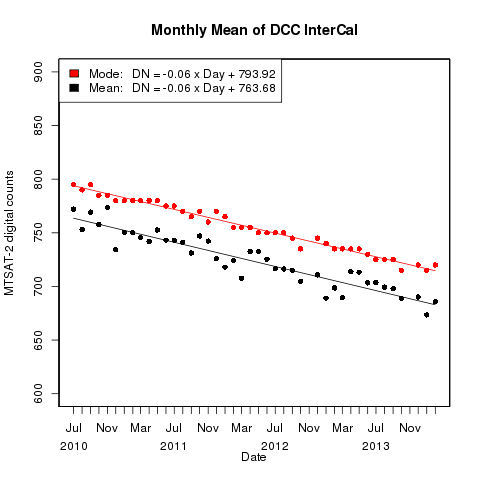 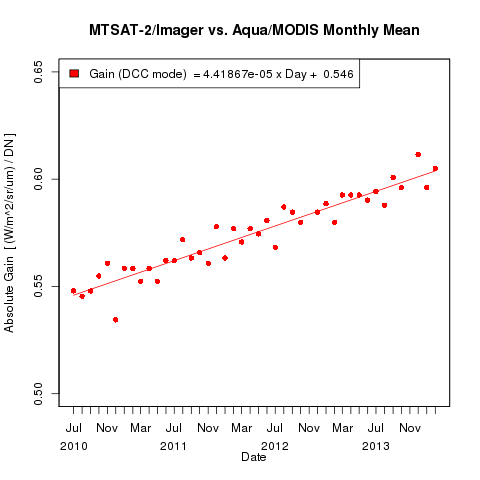 8
8
GDWG_14.10
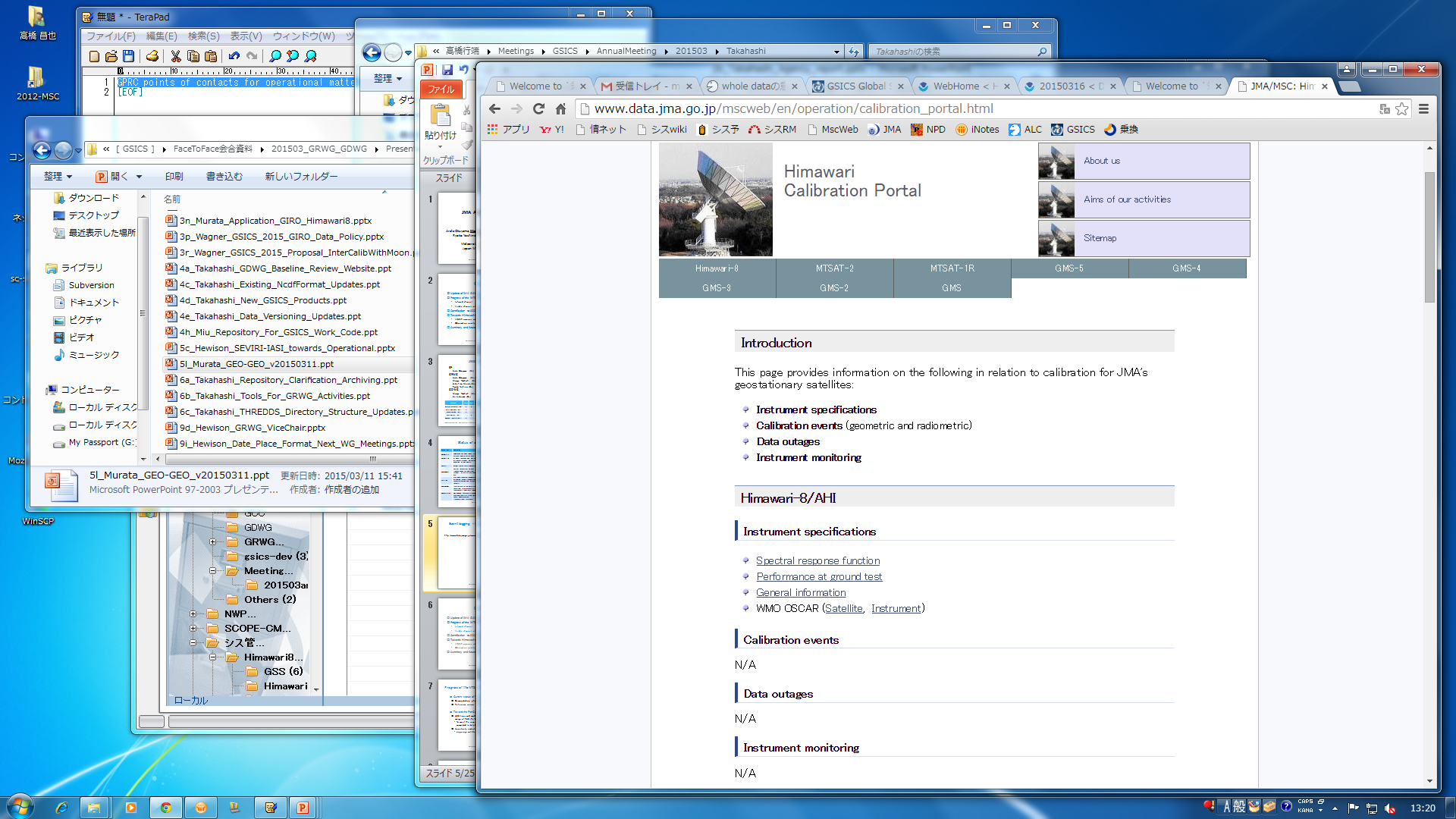 Event logging - landing page for the JMA GEO
http://www.data.jma.go.jp/mscweb/en/operation/calibration_portal.html
Will be linked from the WMO OCSAR!
GSICS annual meeting, March 16-20, 2015, New Delhi, India
9
2014 achievements / 2015 work plan
Lunar calibration of the MTSAT-2/Imager
Himawari-8/AHI radiometric calibration (in collaboration with NOAA and EUMETSAT)
Lunar calibration
DCC inter-calibration
Feasibility study for all VIS/NIR bands, Investigation on the seasonality
GEO-LEO-IR products
AHI-CrIS inter-calibration including the uncertainty evaluation
Ray-matching, RTM vicarious calibration, analysis of the solar diffuser calibration, etc.
SCOPE-CM calibration-related activities
Re-processing of surface albedo retrieval (LAGS)
Implementation of the DCC inter-calibration to GMS satellites
Inter-calibration of GMS WV/IR channels using HIRS (IOGEO)
GSICS annual meeting, March 16-20, 2015, New Delhi, India
10
MTSAT-2 lunar calibration using the GIRO
Great collaboration with EUMETSAT and lunar calibration community!
Lunar calibration results
Good agreements with RTM and DCC, the smallest uncertainty of a regression line
calibration slope vs. the ROLO (on the relative scale)- A way to monitor the instrument drift and compare with other calibration results
11
FPIX    : Oversampling factor
ΩPIX   :  Pixel solid angle [sr-1]
Dci     : Digital count of the Moon pixel
OffDC : Averaged deep space DC
NPIX   :  Number of the Moon pixels
[W m-2 µm-1 DC-1]
Time series of MTSAT-2/Imager calibration slope difference (each method is rescaled at  the first calibration result)
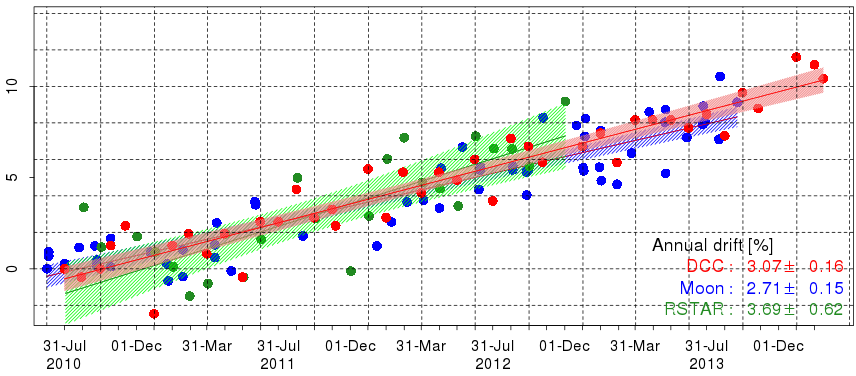 Hatch: 95% confidence interval of a linear regression line
Δslope [%]
Annual drift [%/yr]
DCC: 3.07 ± 0.16
Moon: 2.71 ± 0.15
RTM: 3.69 ± 0.62
11
MSG2/SEVIRI VIS06
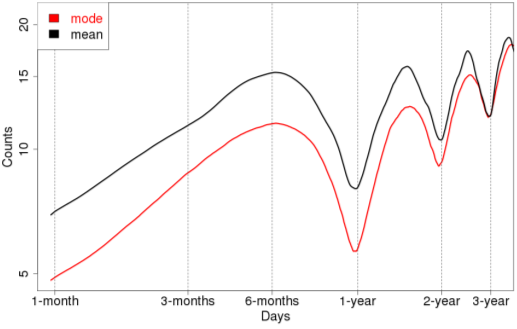 Investigation of seasonality on the DCC inter-calibration method
Monthly PDFs
time series of PDFs’ mode/mean
Variogram (RMSD of digital count at two different time)
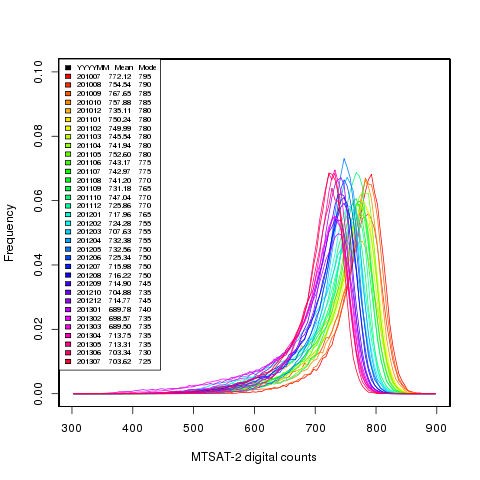 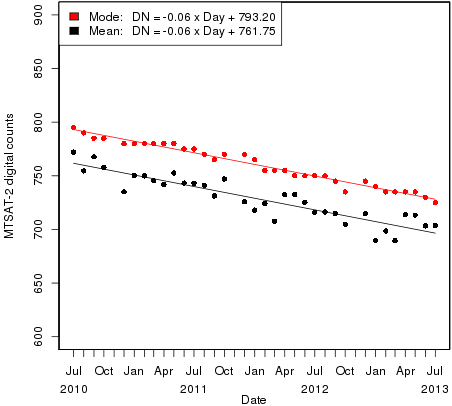 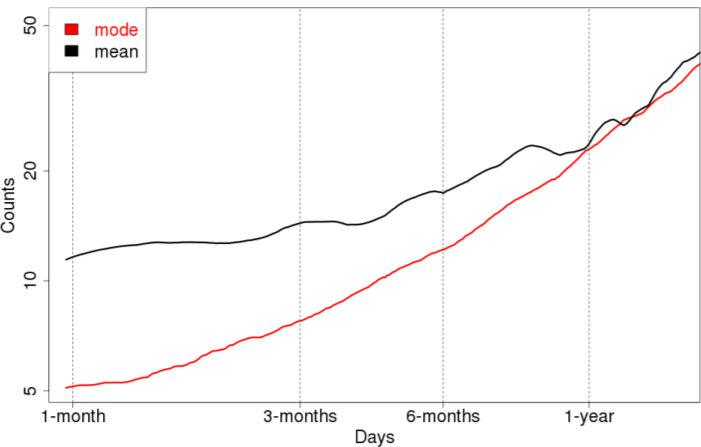 mode
mean
Aqua/MODIS               MTSAT-2/Imager
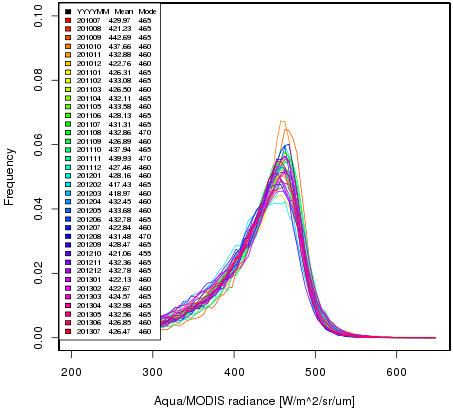 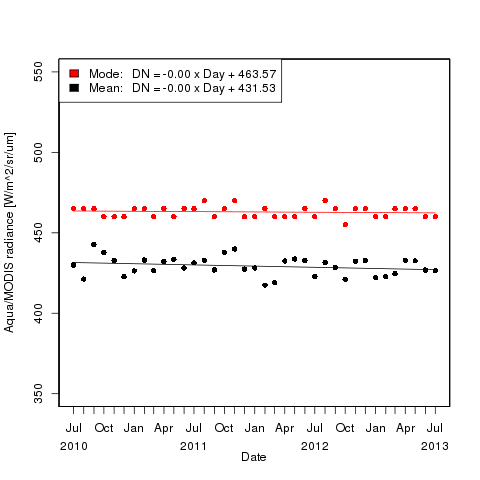 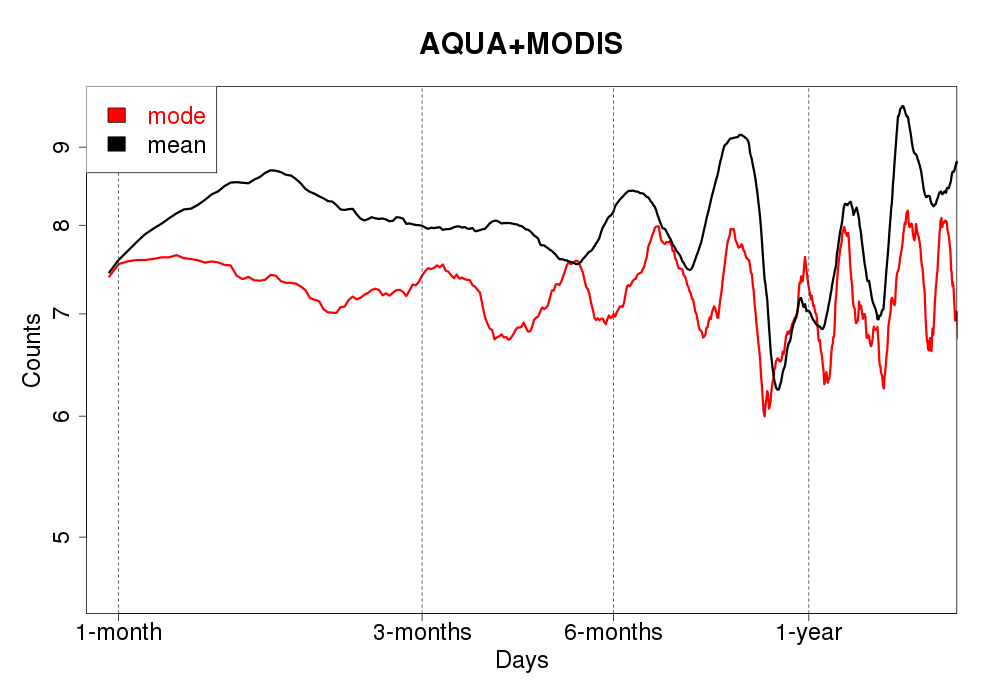 GSICS annual meeting, March 16-20, 2015, New Delhi, India
12
JMA SCOPE-CM activities
LAGS (Land surface Albedo from GEO satellites)
Re-process using DCC inter-calibration results
Updates of source codes to the latest version
Change of input NWP data from JRA-25 to ERA-Interim
Re-process using DCC inter-calibration results: will be started in 2015
IOGEO (Inter-calibration of GEO imagers)
Understanding of computation method of spectral band adjustment factors
Reception of HIRS netCDF data
Re-process of GMS WV/IR channels: will be started in 2015
Time series of GMS-5 VIS DCC statistics in 2001
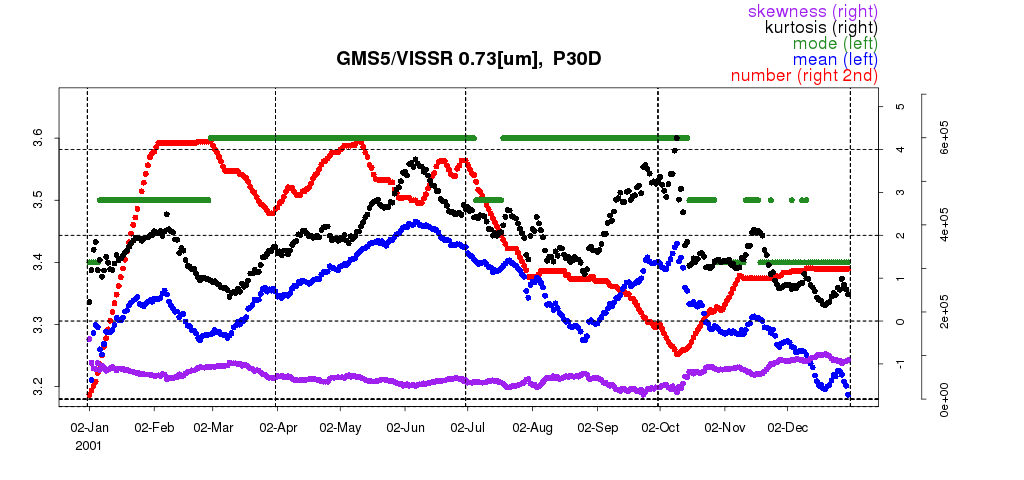 Instrument voltage [V]
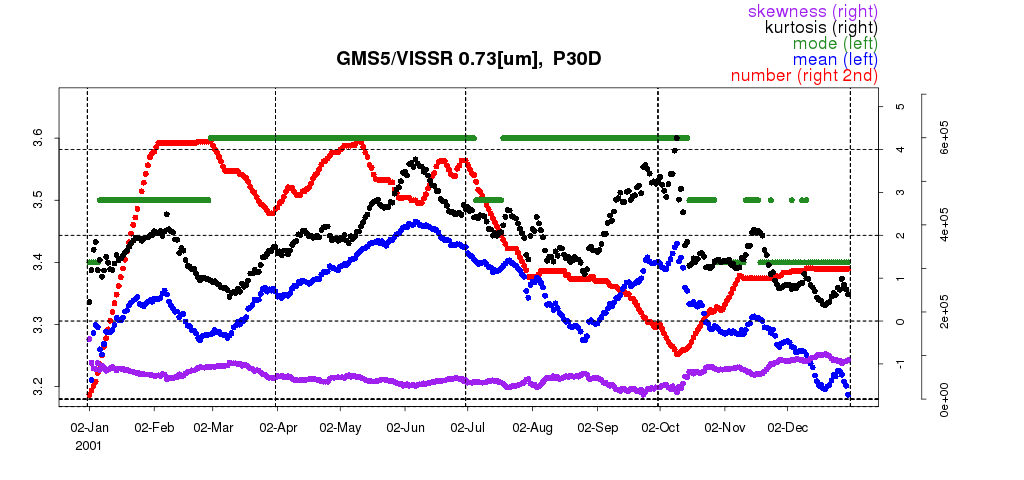 GSICS annual meeting, March 16-20, 2015, New Delhi, India
13
Summary and future plans
MTSAT GSICS products
IR: uncertainty evaluation: almost finished, promotion to pre-op/op phase
VIS: promotion of DCC method to demo phase
Himawari-8/9 radiometric calibration
Implementation of operational inter/vicarious calibration system
IR: addition of S-NPP/VIIRS, GEO-GEO inter-comparison
VIS: feasibility study of DCC method for all the VIS/NIR bands, lunar calibration, investigation of inter-band calibration, etc.
Information of GSICS correction (and/or GSICS calibration coefficients) will be included in NRT distribution L1 data
SCOPE-CM projects
Start re-calibration of GEO data for IOGEO and LAGS projects
GSICS annual meeting, March 16-20, 2015, New Delhi, India
14
Backup Slides
GSICS annual meeting, March 16-20, 2015, New Delhi, India
15
Observation quality monitoring
Calibration change alert discussed in the June 2013 web meeting
Diurnal variation of TB biases discussed in the paste F2F/web meetings
Bias monitoring using global/regional NWP is under development
GEO-GEO inter-comparison will also be carried out, if data are available in JMA
Prototype of calibration change alert derived from MTSAT-2 vs. IASI NRTC Correction
Diurnal variation of TB biases derived from GEO-LEO IR collocation data
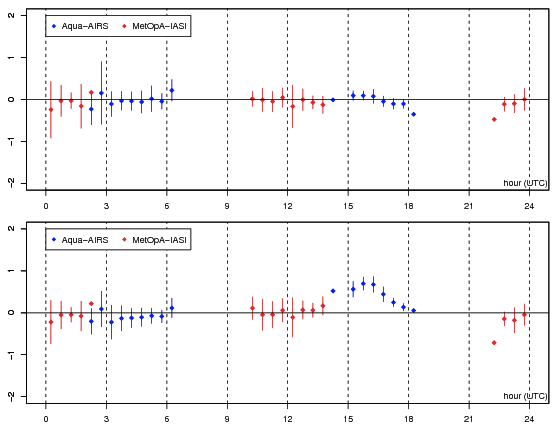 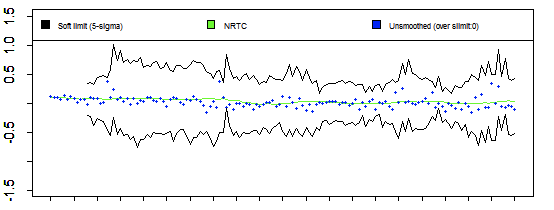 MTSAT-2 against   Metop-A/IASI   Aqua/AIRS
10.8 [μm]
Soft limit
10.8 [μm]
ΔTB  [K]                                ΔTB [K]
ΔTB  [K]                                ΔTB [K]
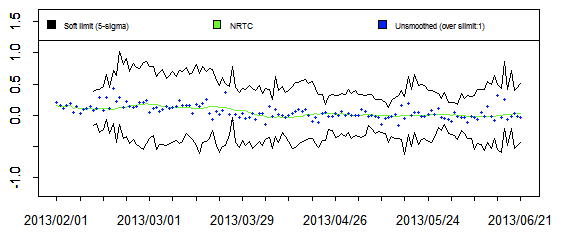 MTSAT-2 against   Metop-A/IASI   Aqua/AIRS
12.0 [μm]
12.0 [μm]
GSICS annual meeting, March 16-20, 2015, New Delhi, India
16
Predicted SRFs (Spectral Response Function) of AHI
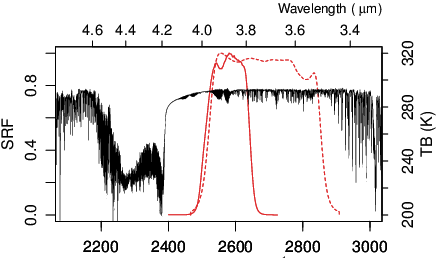 VIS
SWIR
Himawari-8
            MTSAT-2
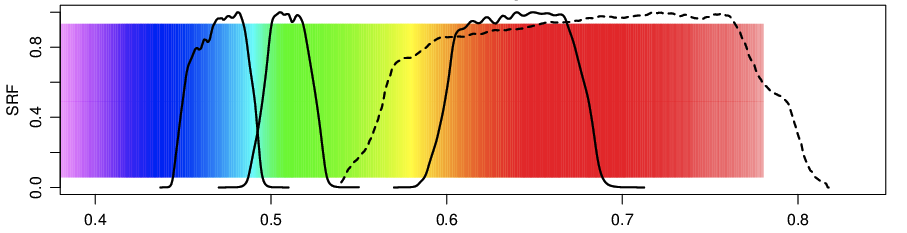 NIR
MWIR
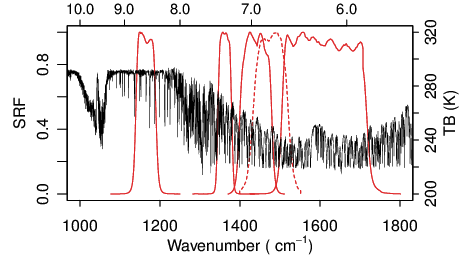 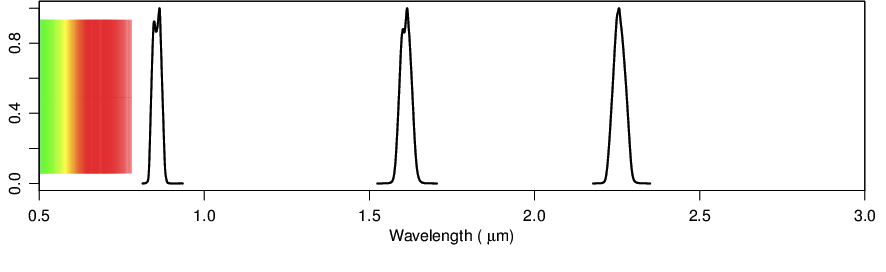 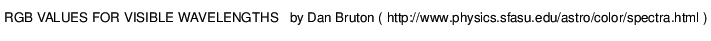 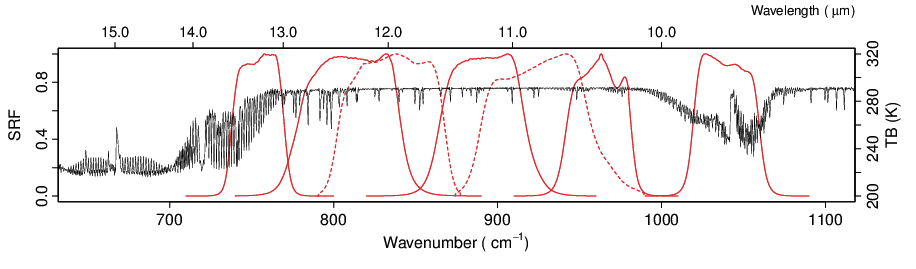 LWIR
Available on http://mscweb.kishou.go.jp/himawari89/space_segment/srf_201206/AHI_SpectralResponsivity.zip
GSICS annual meeting, March 16-20, 2015, New Delhi, India
17